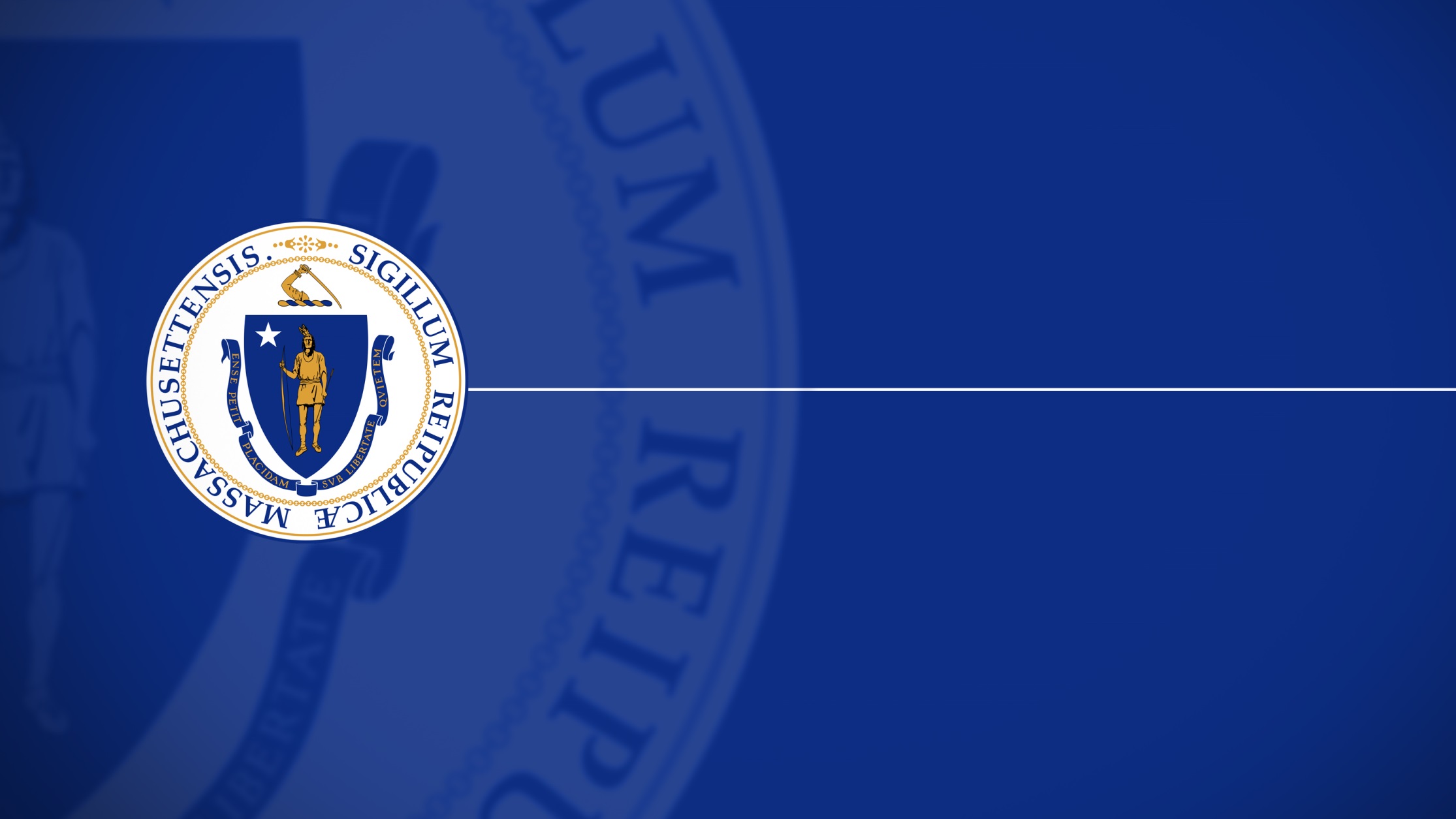 Massachusetts Commission for the Blind				Virtual Town Hall – June 5, 2020
Welcome


Commissioner
David D’Arcangelo
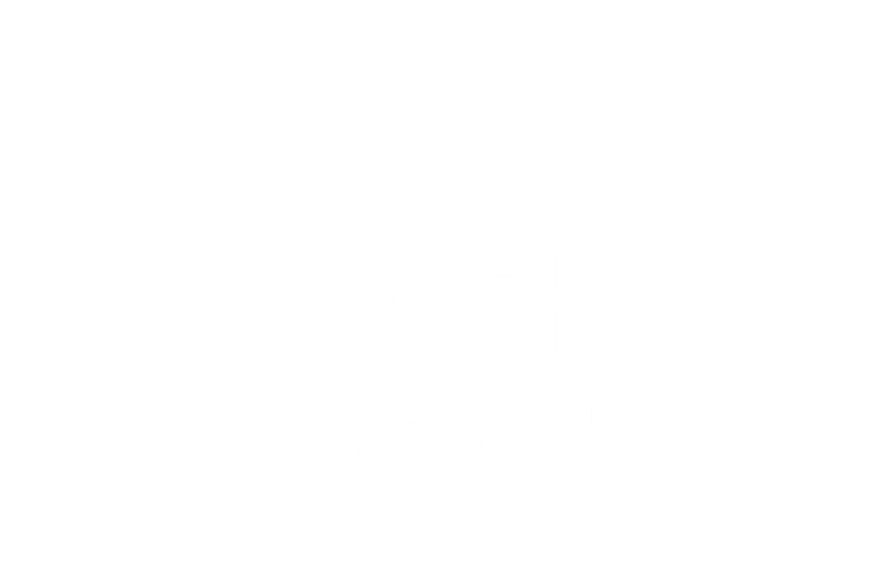 OVERVIEW
MCB provides social and vocational rehabilitation services to almost 26,000 consumers.

We aim to provide quality services that enhance the lives of our consumers by promoting independence, dignity and self-determination.

We achieve this by partnering with community agencies, healthcare providers, employers and, most importantly, our consumers and their families.
AGENDA
VR Update: Deputy Commissioner John Oliveira
Randolph-Sheppard Program: Jay Rufo
Rehabilitation Teaching: Carolyn Ovesen
Social Rehabilitation: Kathi White
Older Independent Blind: Karen Hatcher
Orientation & Mobility: Meg Robertson
Assistive Technology: Alexander Pooler
Employment Services: Joe Buizon
Children’s Services: Susan Lavin
Questions & Answers
Vocational Rehabilitation (VR) Update

Deputy Commissioner
John Oliveira
VR Services at MCB
VR services assist older students and adults to prepare for, achieve, retain, or regain employment. The VR program is federally funded with a State match.  (950 consumers actively receiving services)
VR Success Stories during COVID-19
Consumer hired in the computer science field
Consumer hired at a major hospital
Consumer hired at AllWays Health Partners
Consumer hired at Dunkin’ Donuts Headquarters
Randolph-Sheppard Vending Facilities
Program

Director
Jay Rufo
RANDOLPH-SHEPPARD PROGRAM
Program Overview
Consumer Qualifications
Vendor Training
Average Work Day
Becoming a Vendor
COVID-19 Impact
Success Story
Rehabilitation Teaching

Rehabilitation Supervisor
Carolyn Ovesen
REHABILITATION TEACHING (RT)
Definition of RT
Individual Assessment
Who Receives RT?
REHABILITATION TEACHING (RT)
COVID-19 and RT
In-Home Service Changes
What technology is available? 
What about adaptive equipment?
Talking books and magnifiers
Tactile markings
Timepieces
REHABILITATION TEACHING (RT)
RT Tips & Techniques:
Contrast
Lighting
Dark pens/bold paper
Multi-sensory approach to task
Use markings/tape/stickers (tactile/contrast/color)
Social Rehabilitation

Social Service Supervisor
Region 6
Kathi White
SOCIAL REHABILITATION (SR)
Who receives SR services? 
What is the mission of SR?
What is the role of a Social Work Case Manager at MCB?
How do you receive referrals?
What happens after registration?
SOCIAL REHABILITATION (SR)
SR Questions during COVID-19: 
When will MCB make home visits?
Can you help me to learn to use BARD for downloading talking books?
Can you teach me to use Zoom?
Older-Independent Blind Program

Director
Karen Hatcher
Older-Independent Blind Program (OIB)
What is the goal of the OIB Program? 
How is the OIB Program funded?
Who is eligible?
How does OIB work with The Carroll Center for the Blind? 
What are OIB Peer Support Groups?
Older-Independent Blind Program (OIB)
OIB and COVID-19:

Low vision peer support groups continue to meet monthly via phone conference calls
Diabetic Management Support Network - Carroll Center
MCB “check-in” phone calls have proven to be successful
Older-Independent Blind Program (OIB)
OIB Questions during COVID-19:

What is the status of Perkins Library?
How will consumers be notified when home visits can resume?
What is the status of MA Equipment Distribution Program for LG Button Telephones?
Orientation & Mobility

MCB Director of O & M 
Certified O & M Specialist
Meg Robertson
How Has COVID-19 Impacted O&M Skills?
New O&M Travel Supplies
Mask/s 
Hand sanitizer 
Disposable Gloves 
Disposable Arm sleeves 
Plastic zip lock bags
New personal procedures: Sanitize hands when entering and/or leaving a new setting or touching items, clean cane or dog harness; Wash hands upon return home
Orientation & Mobility
Guiding Assistance

Don’t assume, that having a guide dog or cane, makes people aware of your vision loss

Wearing masks makes it difficult to hear

Standard guiding

Adaptive Guiding
Orientation & Mobility
Environments

No waiting areas
One-way store aisles and sidewalks One-way entrances and exits
Queues to get into a store
Limited seating areas
Orientation & Mobility
Pedestrian Environments

Construction 
Outdoor restaurant seating 
Expanded sidewalks 
Traffic volumes 
New bike lanes
Orientation & Mobility
More preparation for trips

Is this trip or errand needed? Is there another option? 

Call ahead
Will there be a guide to assist? 

Practice wearing a mask before going out.
Orientation & Mobility
Transportation 

Loading of bus
Paratransit
Subway
Cabs/Uber/Lyfts
Assistive Technology

Director
Alexander Pooler
Assistive Technology (AT)
Top Questions Received during COVID-19

How is MCB able to work with people in long term care facilities?
Is MCB able to train on adaptive software remotely?
Can MCB help with accessibility and video conferencing?  ​
Employment Services

Supervisor
Joe Buizon
Employment Services
What is the role of Employment Services at MCB? 

In Employment Services, we work with consumers in conjunction with VR counselors to assist individuals to prepare and eventually obtain gainful employment.  We also develop and maintain different programs that augment our work including MCB’s Internship Program, Virtual Mentoring, Employment Now, etc.
Employment Services
What are the top questions for Employment Services? 

How do consumers or clients access services?
What industries are hiring during this pandemic?  
How do employers engage with MCB or strengthen their relationship with us?
Children’s Services

Director of Programs
Susan Lavin
Children’s Services - Overview
Children’s Social Workers (CSW’s) promote the
education and wellness of legally blind children and
their families by providing:

Case management
Educational advocacy and parental support through the special education process
Socialization and recreational* opportunities,
Information and referral for a variety of services and benefits
Children’s Services - Overview
Information and referral for a variety of services and benefits
Assistance and advocacy in accessing public benefits and in-home support services
Respite* and flexible family supports*
Certifications for the Talking Book Library

*Title XX/income eligibility applies. These are promulgated yearly based on 200% of the Federal Poverty Guidelines.
Children’s Services
Top Questions for MCB Children’s Workers during COVID-19:
1. Available educational support and advocacy?
2. Available MCB Respite Funds?
3. Community financial resources for food, rent, and utilities?
Discussion
Connect With MCB
Website:	www.mass.gov/mcb

Twitter/Instagram: @massblind

Facebook: @masscommblind

LinkedIn: Massachusetts Commission for the Blind

YouTube: Massachusetts Commission for the Blind
Closing Music 

Josh Pearson
MCB Consumer